ᎣᏏᏲ
ᏅᎩᏍᎪ ᏌᏊᎯᏁ ᏣᎳᎩ ᎠᏕᎶᏆᏍᏗ
ᏅᎩᏍᎪ ᏌᏊᎯᏁ ᏣᎳᎩ ᎠᏕᎶᏆᏍᏗ
ᎢᏓᎴᎾ- Let’s begin
ᏣᎳᎩ ᎢᏗᏬᏂ- Let’s talk Cherokee
ᏅᎩᏍᎪ ᏌᏊᎯᏁ  ᏣᎳᎩ ᎠᏕᎶᏆᏍᏗ
ᎤᏬᏚᎯ ᎤᏅᏣᏗ ᎢᎾᏓ

ᎪᎯᎩ ᏥᎨᏒᎩ ᎡᎮᎢ ᎦᏃᎯᎵᏙᎯ ᏂᎬᎢ ᎪᎱᏍᏗᏃ ᎠᏲᎯᎮᎢ ᎣᏍᏓ ᎠᎩᏍᏗ ᎥᎦᎷᏥᎦ. ᏌᏊ ᎢᎦ ᎢᎠᎢᏒ ᏥᏍᏆ ᏧᏲᏢᎯ ᎤᎪᎮᏃ ᎤᏍᏗ ᎢᎾᏓ ᎦᏅᎨ ᏅᏃᎱᎵᏗ. ᎤᏬᏚᏨᎯ ᎤᏅᏤᎢ ᎢᎾᏓ ᎤᏬᏚᎯ ᎤᏅᏣᏗ ᎠᎴ  ᎤᏓᏅᏘ ᏂᎬᏩᏍᏕ ᏓᎧᎾᏗᎢ.
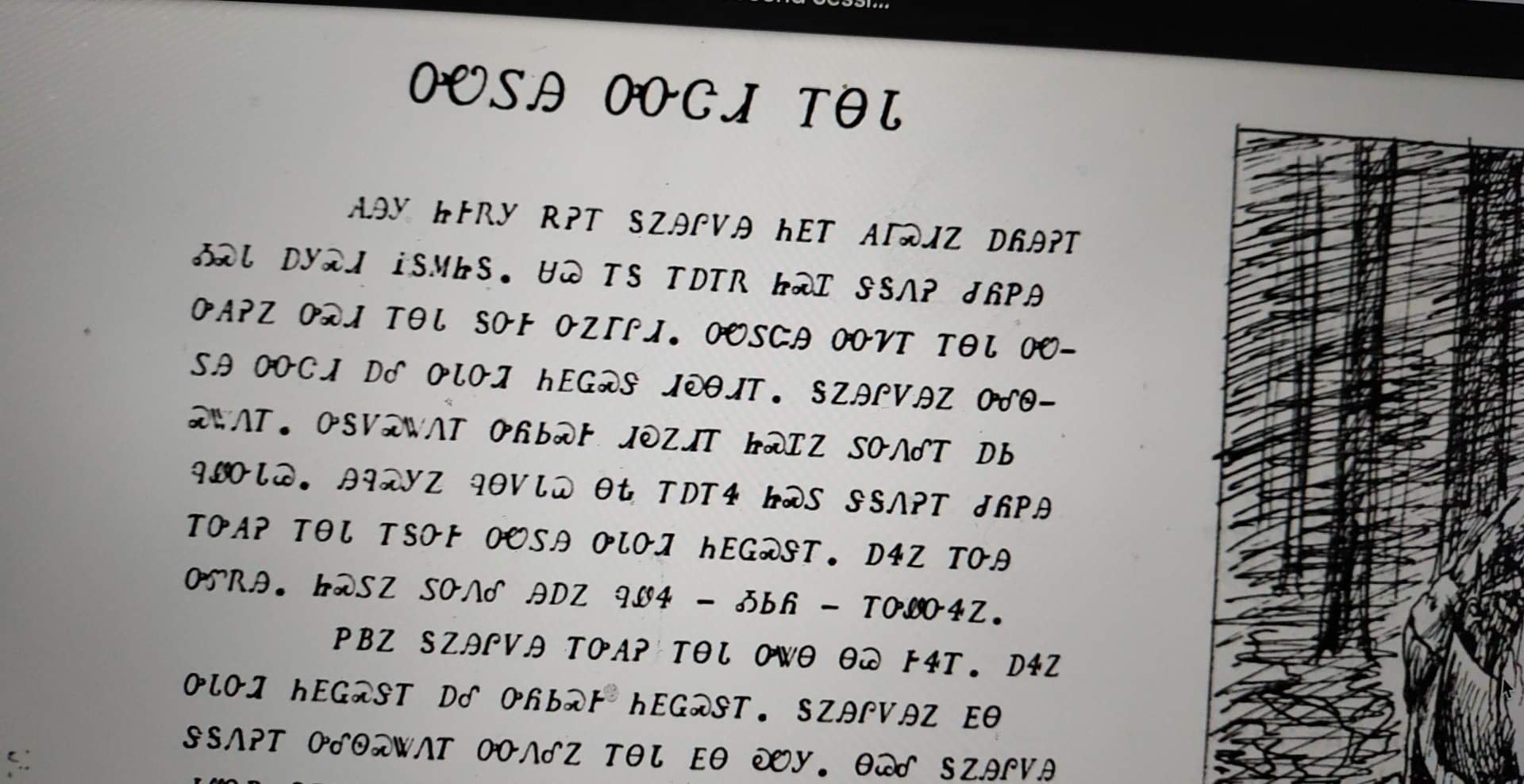 [Speaker Notes: aksdayvhvsg]
ᏅᎩᏍᎪ ᏌᏊᎯᏁ  ᏣᎳᎩ ᎠᏕᎶᏆᏍᏗ
ᎦᏃᎯᎵᏙᎯᏃ ᎤᎴᏫᏍᏔᏁᎢ. ᎤᎦᏙᏍᏔᏁᎢ ᎤᏲᏏᏍᎨ ᏗᎧᏃᏗᎢ ᏥᏍᏆᏃ ᏚᏅᏁᎴᎢ ᎠᏏ ᏄᏪᏅᏓᏊ.ᎯᎸᏍᎩᏃ ᏄᎾᏙᏓᏇ ᎾᎿ ᎢᎠᎢᏎ ᏥᏍᏚ ᏕᎦᏁᎮᎢ ᏧᏲᏢᎯ ᎢᎤᎪᎮ ᎢᎾᏓ ᎢᎦᏅᎨ ᎤᏬᏚᎯ ᎤᏓᏅᏘ ᏂᎬᏩᏍᏕᎢ.ᎠᏎᏃ ᎢᏅᎯ ᎤᏛᏒᎯ.
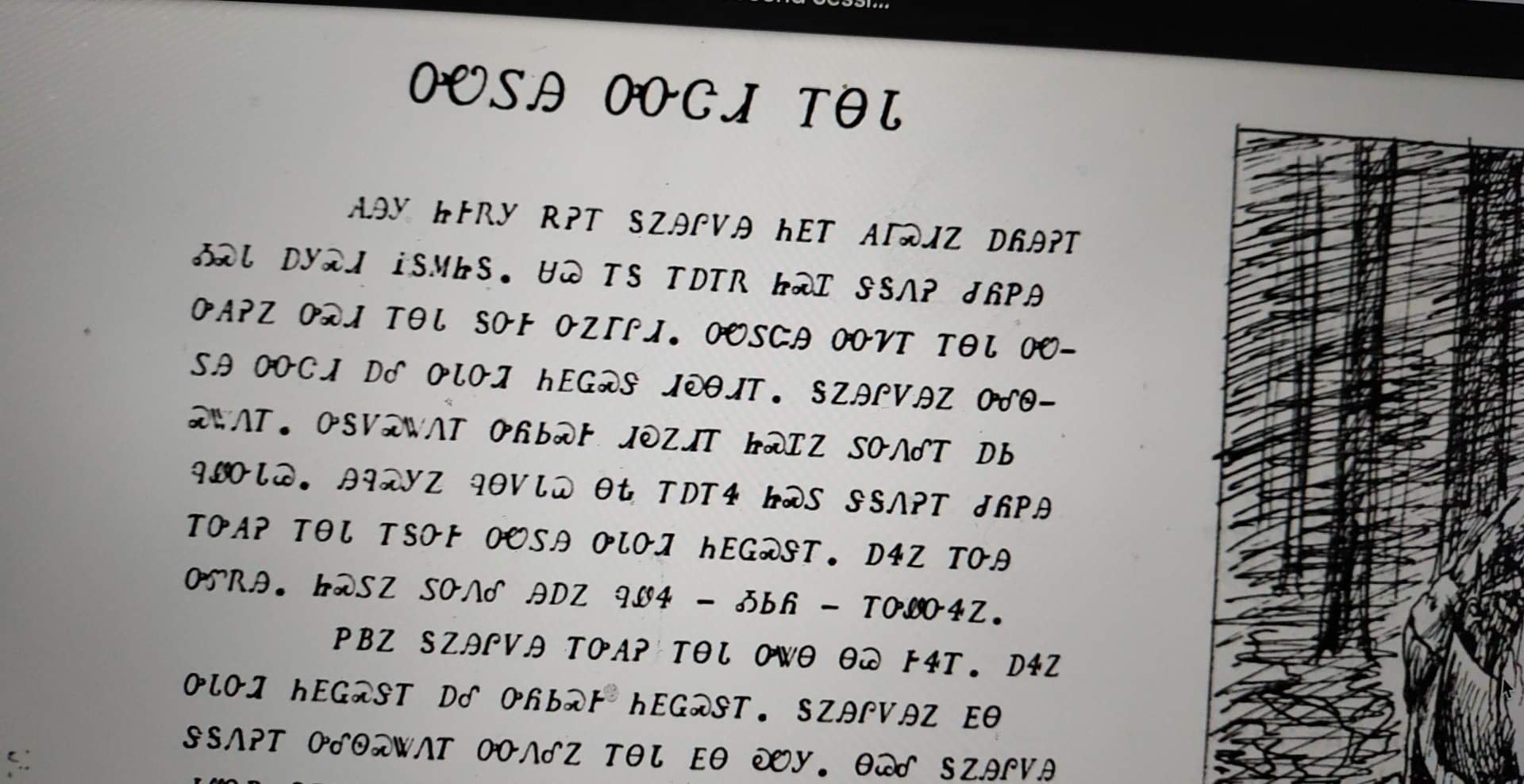 [Speaker Notes: aksdayvhvsg]
ᏅᎩᏍᎪ ᏌᏊᎯᏁ  ᏣᎳᎩ ᎠᏕᎶᏆᏍᏗ
ᏥᏍᏚᏃ ᏚᏅᏁᎴ ᎯᎠᏃ ᏄᏪᏎ- ᎣᏏᏲ- ᎢᎤᏪᏅᏎᏃ.
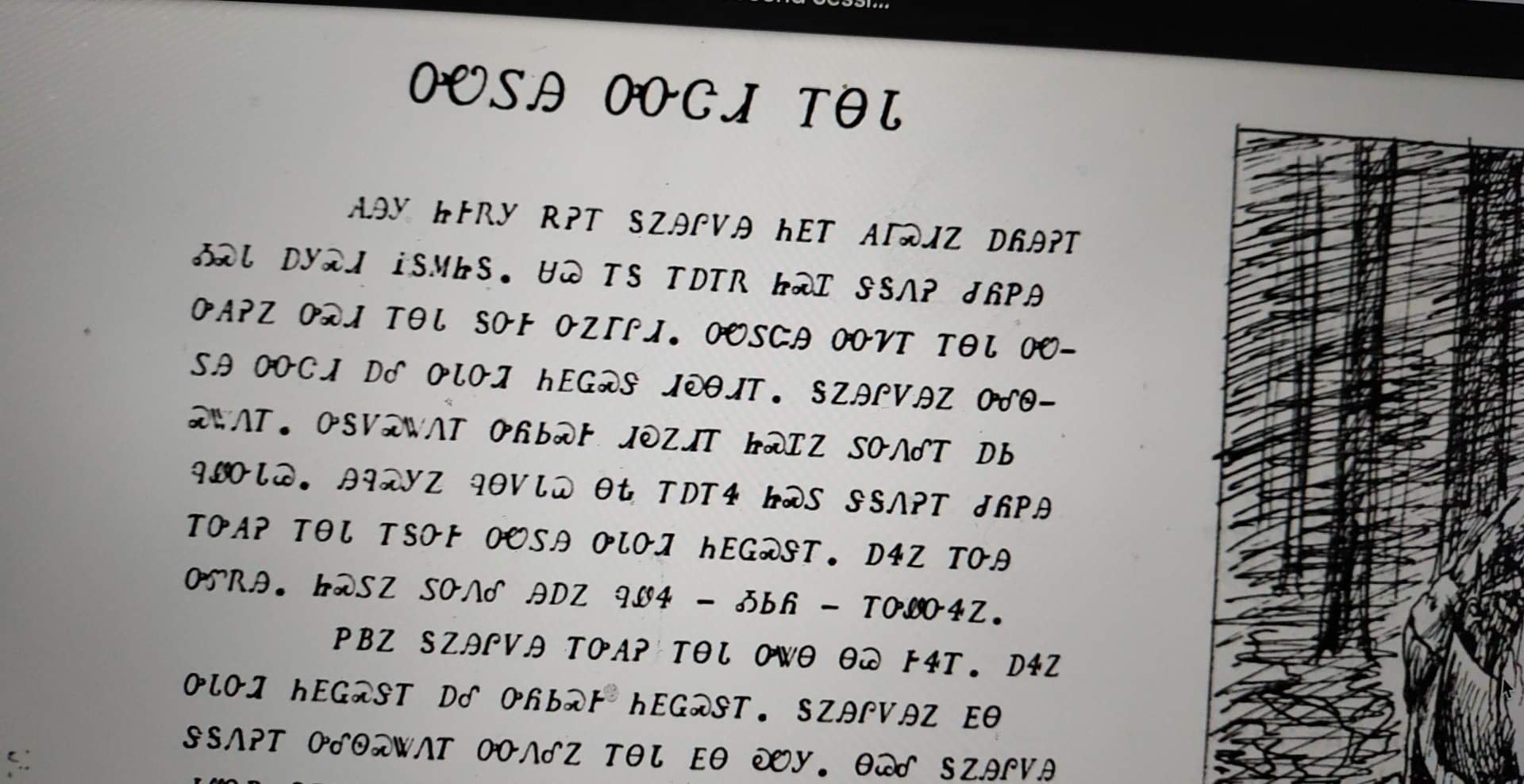 Then he gave him the rabbits then said this- hello- then again went home.
[Speaker Notes: aksdayvhvsg]
ᏅᎩᏍᎪ ᏌᏊᎯᏁ  ᏣᎳᎩ ᎠᏕᎶᏆᏍᏗ
ᏢᏰᏃ ᎦᏃᎯᎵᏙᎯ ᎢᎤᎪᎮ ᎢᎾᏓ ᎤᏔᎾ ᎾᏊ ᎨᏎᎢ.
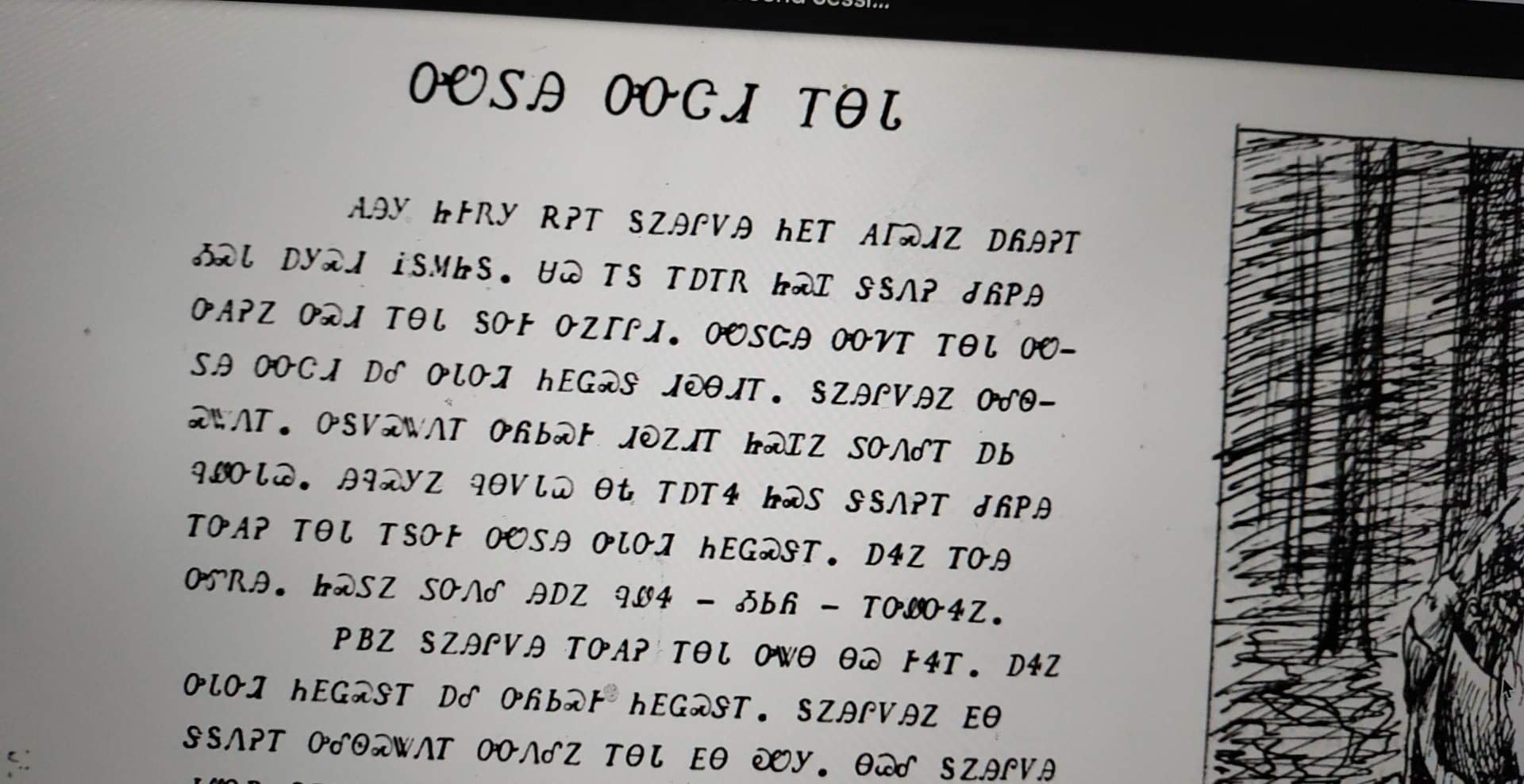 Later, the hunter the snake again he was bigger.
[Speaker Notes: aksdayvhvsg]
ᏅᎩᏍᎪ ᏌᏊᎯᏁ  ᏣᎳᎩ ᎠᏕᎶᏆᏍᏗ
ᎠᏎᏃ ᎤᏓᏅᏘ ᏂᎬᏩᏍᏕᎢ ᎠᎴ ᎤᏲᏏᏍᎨ ᏂᎬᏩᏍᏕᎢ.
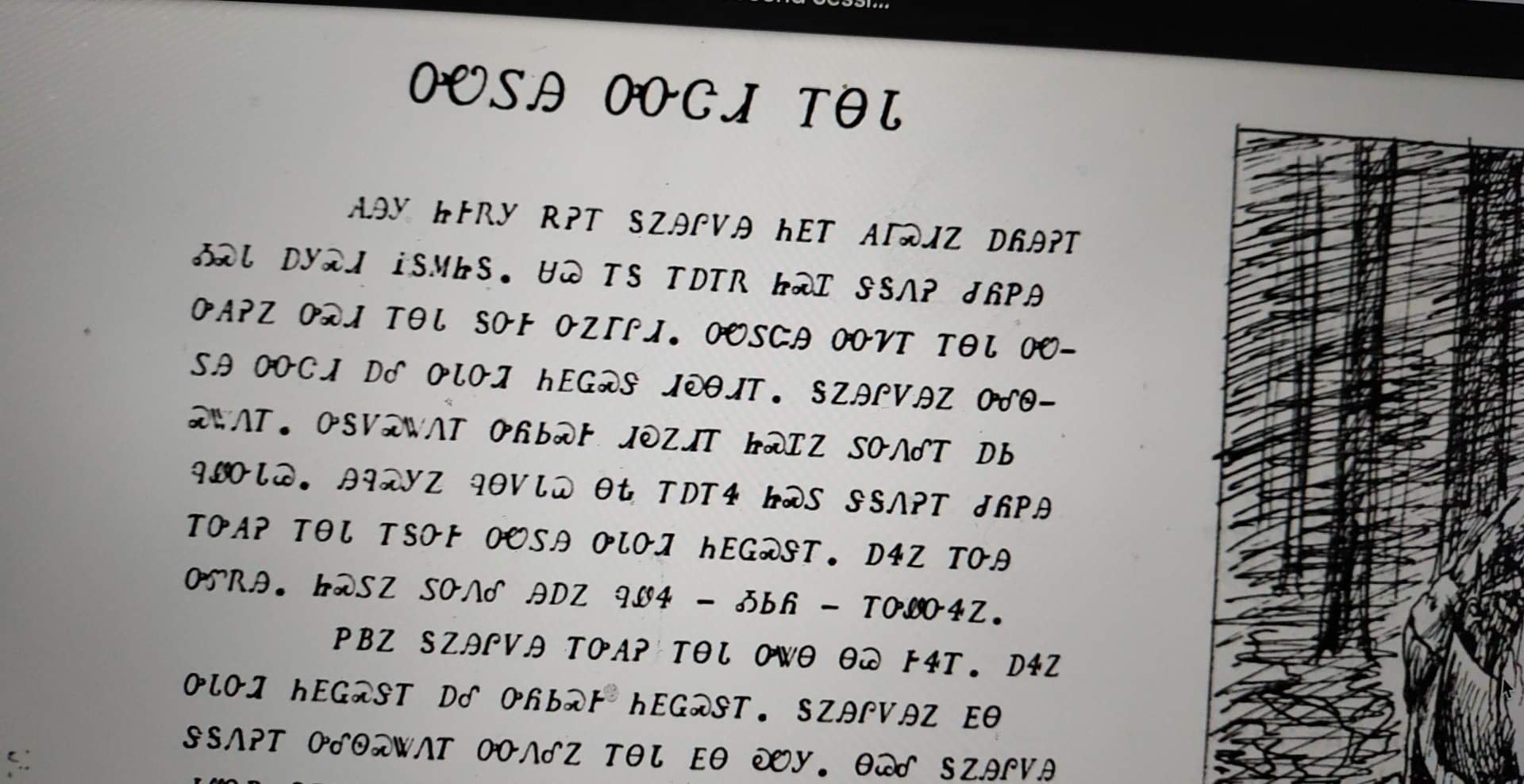 But he seemed nice and seemed hungry.
[Speaker Notes: aksdayvhvsg]
ᏅᎩᏍᎪ ᏌᏊᎯᏁ  ᏣᎳᎩ ᎠᏕᎶᏆᏍᏗ
ᎦᏃᎯᎵᏙᎢ ᎬᎾ ᏕᎦᏁᎮᎢ ᎤᎴᏫᏍᏔᏁ ᎤᏅᏁᎴᎢ  ᎢᎾᏓ ᎬᎾ ᎧᏬᎩ.
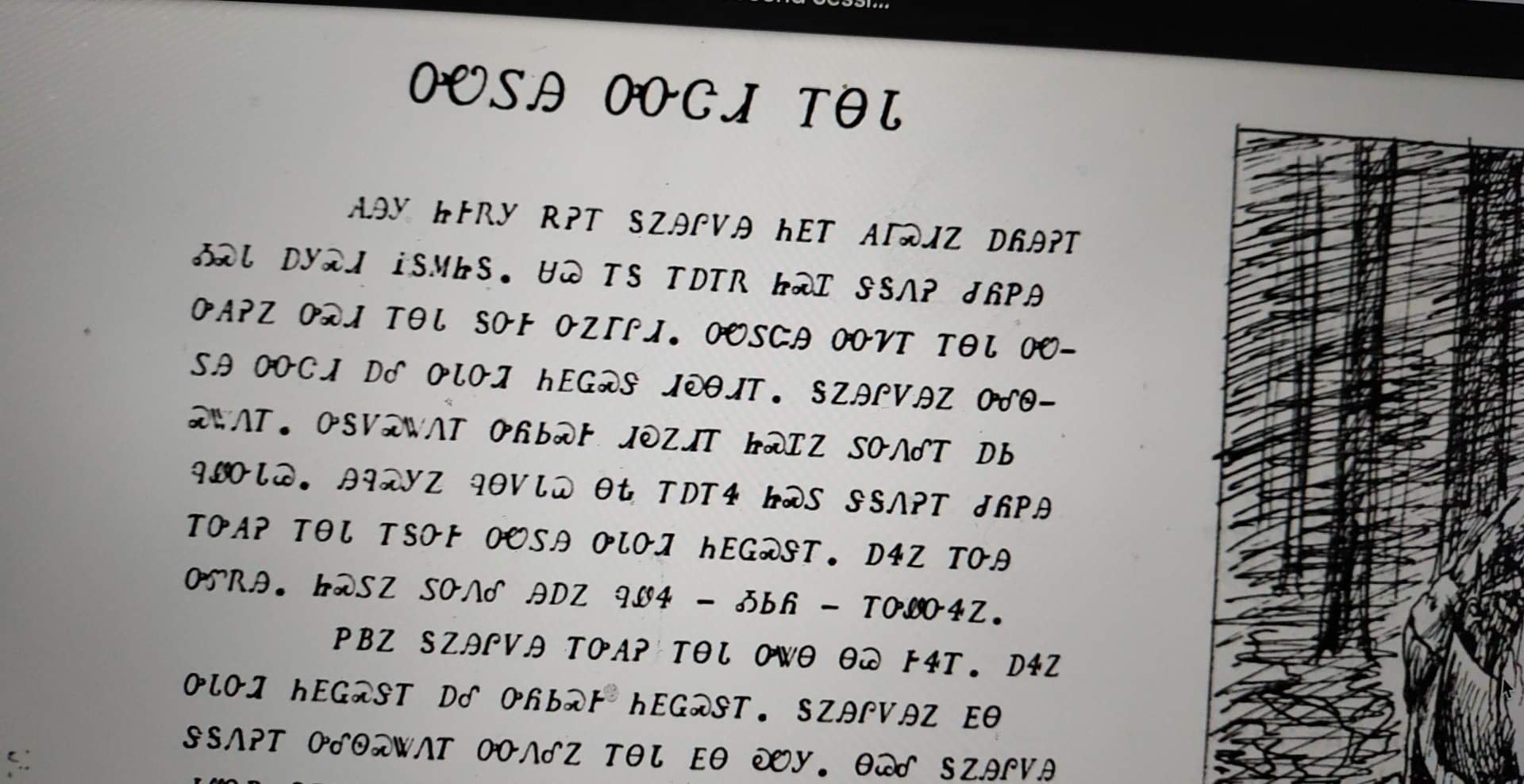 The hunter was carrying some turkeys he stopped he gave the snake a turkey.
[Speaker Notes: aksdayvhvsg]
ᏅᎩᏍᎪ ᏌᏊᎯᏁ  ᏣᎳᎩ ᎠᏕᎶᏆᏍᏗ
ᎾᏊᎴ ᎦᏃᎯᎵᏙᎯ ᏧᏪᏅᏒ ᏫᎠᎩᏖ ᎠᏫ ᎠᏂᎩᎾ ᏓᎵᏎᎮᎢ.
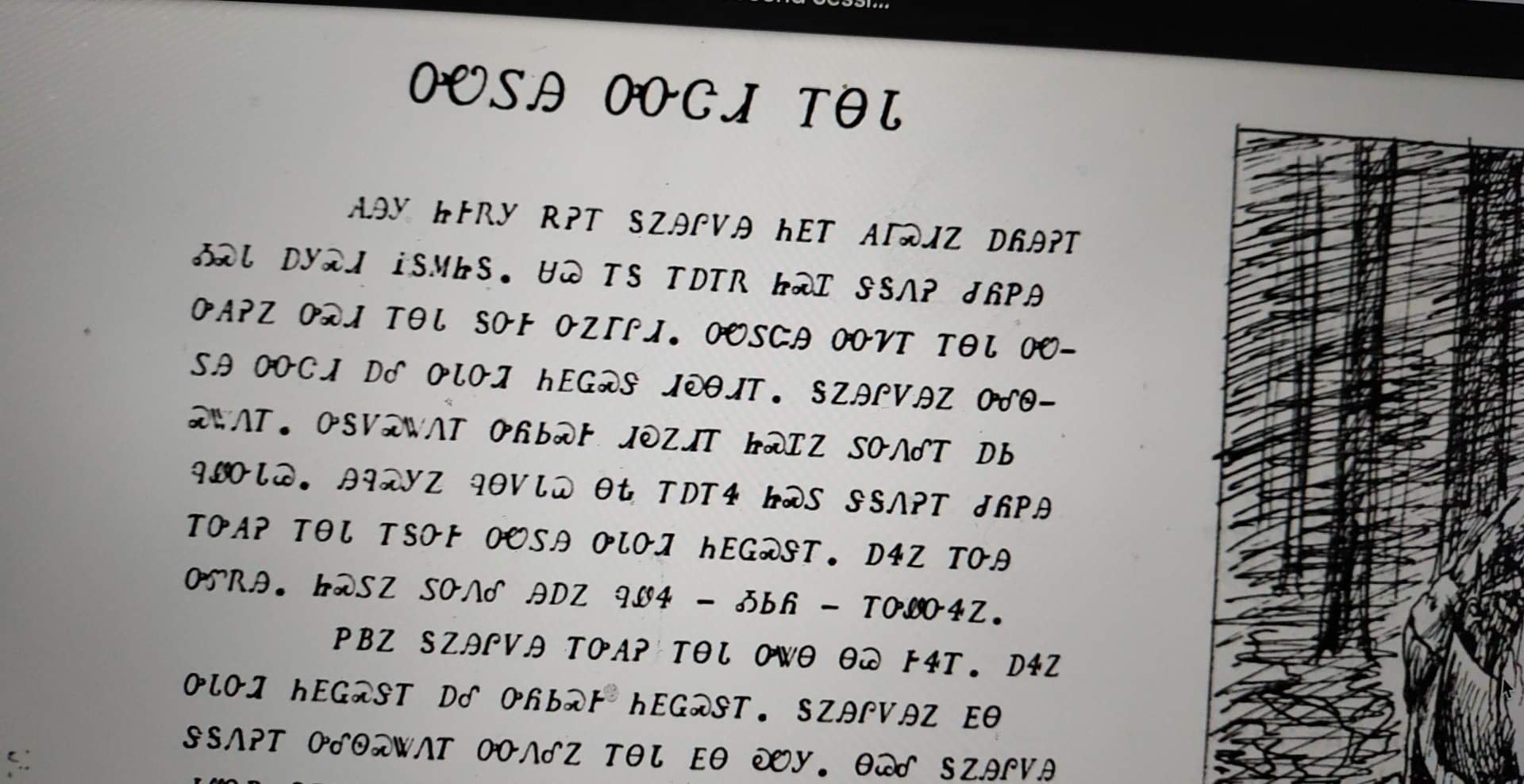 Then one time the hunter was going home in that direction carrying some young deer on his back.
[Speaker Notes: aksdayvhvsg]
ᏅᎩᏍᎪ ᏌᏊᎯᏁ ᏣᎳᎩ ᎠᏕᎶᏆᏍᏗ
ᎯᏲᎵᎩᏍ ᎯᎠ ᎠᏍᎦᏯ ᎠᏰᏟ ᏥᎦᏙᎦ?
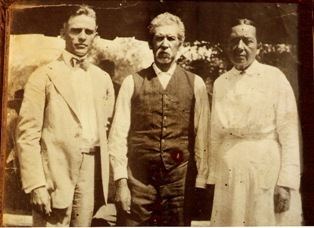 Do you know the man in the center?
ᏅᎩᏍᎪ ᏌᏊᎯᏁ ᏣᎳᎩ ᎠᏕᎶᏆᏍᏗ
ᎯᏂᏲᎵᎬᎾ  ᏱᎩ, Redbird Smith ᏚᏙᎡ.
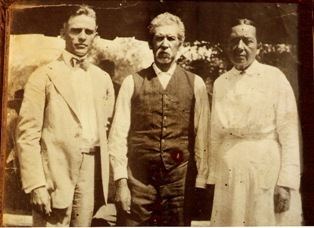 If you don’t know him, Redbird Smith was his name.
ᏅᎩᏍᎪ ᏌᏊᎯᏁ ᏣᎳᎩ ᎠᏕᎶᏆᏍᏗ
ᏙᏧᏩ ᏏᏆᏂᏓ ᏚᏙᎡ, ᏣᎳᎩ ᎬᏗ.
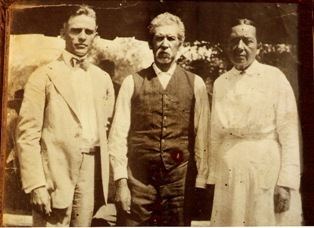 And in Cherokee, his name was tojuwa siquanid.
ᏅᎩᏍᎪ ᏌᏊᎯᏁ ᏣᎳᎩ ᎠᏕᎶᏆᏍᏗ
ᏏᏛ ᎣᏣᎵᎮᎵᎦ ᎯᎢᎾ ᏧᎵᏍᎨᏓ ᎠᏍᎦᏯ.
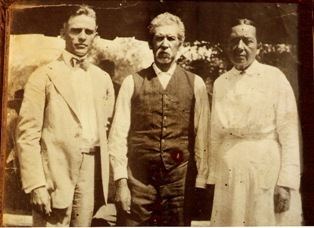 We still are grateful to this important man.
ᏅᎩᏍᎪ ᏌᏊᎯᏁ ᏣᎳᎩ ᎠᏕᎶᏆᏍᏗ
ᏌᏊ ᎢᏯᎦᏴᎵ ᏣᏁᎳᏍᎪᎯᏥᏍᏊ ᎯᎩᏍᎪᎯ, ᎤᏕᏁ ᏙᏧᏩ ᏏᏆᏂᏓ.
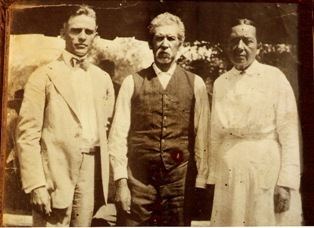 Redbird Smith was born in 1850.
ᏅᎩᏍᎪ ᏌᏊᎯᏁ ᏣᎳᎩ ᎠᏕᎶᏆᏍᏗ
ᎪᎯ ᏥᎩ ᎫᏰᏉᏂ ᏐᏁᎳᏚᏏᏁ ᎣᏣᎵᎮᎵᎪ ᎤᏕᏘᏱᏍᎬ, ᏝᏍᎩᏃ Ꮩ ᏲᎦᎾᏙ Ꮩ ᎤᏕᏘᏱᏍᎬ.
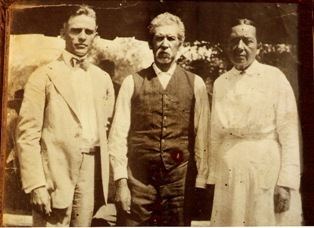 Today, we celebrate his birthday on July 19, but we don’t know exactly what day he was born.
ᏅᎩᏍᎪ ᏌᏊᎯᏁ ᏣᎳᎩ ᎠᏕᎶᏆᏍᏗ
ᏙᏧᏩ ᏏᏆᏂᏓ ᎤᏕᏘᏱᏍᎬ ᏱᏄᎵᏍᏓᏂ ᎠᏂᎩᏚᏩᎩ ᎠᏂᏴᏫᏯ ᎦᏘᏲ ᎠᏁᎪ.
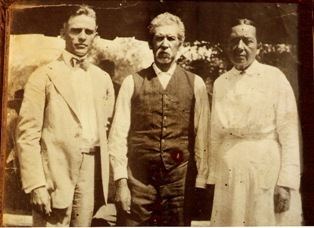 Every year, hundreds of Kituwas go to different ceremonial grounds for his birthday.
ᏅᎩᏍᎪ ᏌᏊᎯᏁ ᏣᎳᎩ ᎠᏕᎶᏆᏍᏗ
ᎦᏙᎨ ᏙᏧᏩ ᏏᏆᏂᏓ ᎤᎵᏍᎨᏓ ᏥᎩ?
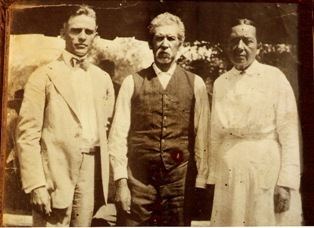 So why is Redbird Smith so important?
ᏅᎩᏍᎪ ᏌᏊᎯᏁ ᏣᎳᎩ ᎠᏕᎶᏆᏍᏗ
ᏙᏧᏩ ᎤᏙᏓ Pig Smith ᏚᏙᎡ. ᏏᏆᏂᏓ ᏣᎳᎩ ᎬᏗ ᏚᏙᎡ. ᎣᏂ Smith ᎠᏂᏲᏁᎦ ᏚᏃᎡ, ᎠᏎ ᎪᏢᏅᎥᏍᎩ ᏥᎨᏎ ᏳᏍᏗ
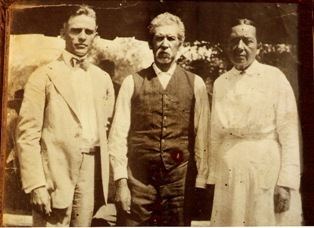 Redbirds father was Young Pig Smith. Young Pig was his Cherokee name and the whites called him Smith because he worked as a blacksmith.
ᏅᎩᏍᎪ ᏌᏊᎯᏁ ᏣᎳᎩ ᎠᏕᎶᏆᏍᏗ
ᏙᏧᏩ ᎤᏥ Lizzie Hildebrand ᏚᏙᎡ. ᎢᏧᎳ ᎠᏣᎳᎩ ᎠᎴ ᎠᏛᏥ ᎨᏎ. ᏣᎳᎩ ᎤᏪᏘ, ᏗᏍᏙᏍᎩ ᏓᎸᏫᏍᏓᏁᎲ Lizzie ᎤᏙᏓ.
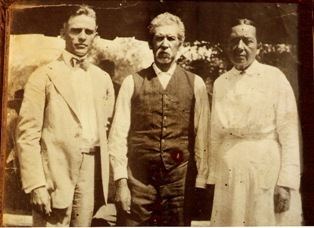 Redbird’s mother was Lizzie Hildebrand. She was both Cherokee and German. Lizzie’s father worked as a miller in the old homeland.  
(Robert Thomas, Origin and Development of the Redbird Smith Movement, 1953)
ᏅᎩᏍᎪ ᏌᏊᎯᏁ ᏣᎳᎩ ᎠᏕᎶᏆᏍᏗ
ᎢᏧᎳ ᏧᎦᏴᎵᎨ ᎤᏪᏘ ᏣᎳᎩ ᎾᎾᏛᏁᎲ ᏚᏃᎯᏳᏁ
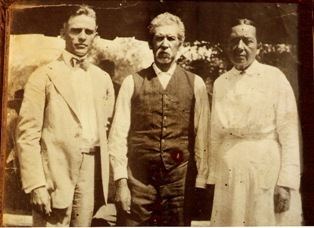 Both of his parents believed in the old Cherokee ways.
ᏅᎩᏍᎪ ᏌᏊᎯᏁ ᏣᎳᎩ ᎠᏕᎶᏆᏍᏗ
ᏗᏓᏅᏫᏍᎩ ᎨᏎ ᎤᏙᏓ.
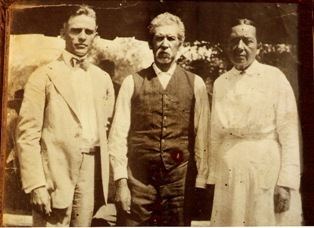 His dad was a medicine man
ᏅᎩᏍᎪ ᏌᏊᎯᏁ ᏣᎳᎩ ᎠᏕᎶᏆᏍᏗ
ᏄᏕᏅᏏ ᏙᏧᏩ, ᎠᏂᎦᏴᎵᎨ ᏗᏂᏅᏫᏍᎩ ᎤᏂᏃᏎᎴ ᏏᏆᏂᏓ ᏙᏧᏩ ᏗᏓᏘᏁᎯ ᏂᏓᎦᎵᏍᏓᏂᏒ, ᏝᏍᎩᏂ ᎯᏰᎮᏍᏗ ᏂᎦᎵᏍᏓᏅ.
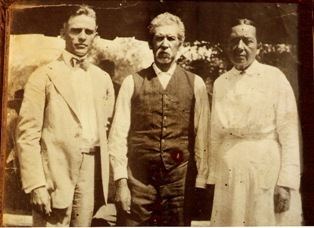 Before Redbird was born, the old medicine men told Pig Smith that tojuwa would become captain, but he wasn’t going to be alive.
ᏅᎩᏍᎪ ᏌᏊᎯᏁ ᏣᎳᎩ ᎠᏕᎶᏆᏍᏗ
ᏏᏆᏂᏓ ᎤᏅᏒ ᎠᎫᏌ ᏌᎻ ᏙᏧᏩ ᎤᏕᏲᏗ.
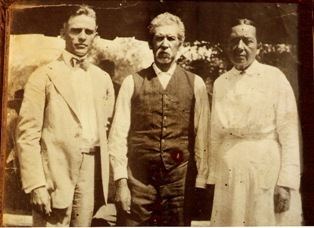 Pig Smith asked Creek Sam to teach Redbird
ᏅᎩᏍᎪ ᏌᏊᎯᏁ ᏣᎳᎩ ᎠᏕᎶᏆᏍᏗ
ᎠᏃᏥ ᎠᏴᏫᏯ ᎨᏎ ᎠᎫᏌ ᏌᎻ.
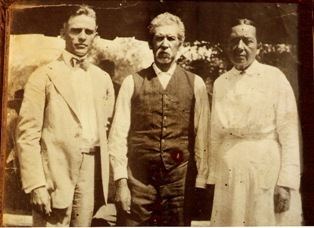 Creek Sam was a Natchez Indian.
ᏅᎩᏍᎪ ᏌᏊᎯᏁ ᏣᎳᎩ ᎠᏕᎶᏆᏍᏗ
ᏄᎵᏍᏓᏅᎾ ᎠᎴ ᎤᏪᏘ ᎤᏂᏃᎮᏢᎾ ᎠᏂᏣᎳᎩ, ᎠᏂᎫᏌ ᎠᎴ ᎠᏂᏃᏥ ᏓᎧᏔᎮ ᎠᎫᏌ ᏌᎻ.
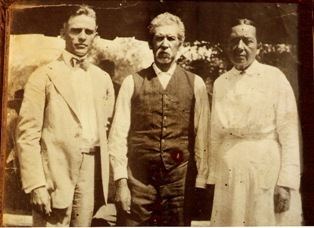 Creek Sam knew the ways and old stories of the Cherokee, Creek and Natchez.
ᏅᎩᏍᎪ ᏌᏊᎯᏁ ᏣᎳᎩ ᎠᏕᎶᏆᏍᏗ
ᎣᏍᏓ ᎠᏕᎶᏆᏍᎩ ᎨᎮ ᏙᏧᏩ. ᎤᏓᎿᏙ ᎠᎴ ᏙᎯ ᎦᏬᏂᏍᎩ ᎨᎭ. ᏚᏳᎪᏓ ᏃᎴ ᏥᏳᎪᏓ ᎨᎮ.
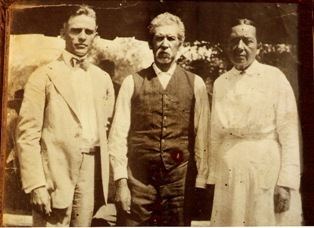 Redbird was a good learner. He was kind and soft spoken. He was honest and straight forward.
ᏅᎩᏍᎪ ᏌᏊᎯᏁ ᏣᎳᎩ ᎠᏕᎶᏆᏍᏗ
ᏌᏊ ᎢᏯᎦᏴᎵ ᏣᏁᎳᏍᎪᎯᏥᏍᏊᎤ ᏐᏁᎵᏍᎪ, ᏙᏧᏩ ᎠᏂᎩᏚᏩᎩ ᎠᏥᏍᏛᏂᎨᏍᏛ ᏍᎦᏚᎩ ᏗᏓᏘᏂᏙᎯ ᎨᎮ.
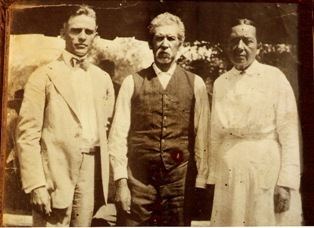 By 1890, Redbird was leader of the illinois district.
ᏅᎩᏍᎪ ᏌᏊᎯᏁ ᏣᎳᎩ ᎠᏕᎶᏆᏍᏗ
ᎾᎯᏳ ᏥᎨᏒ ᏣᎳᎩ ᎠᏁᎲ, ᎠᏯᏙᎯᎲ ᎨᎮ.
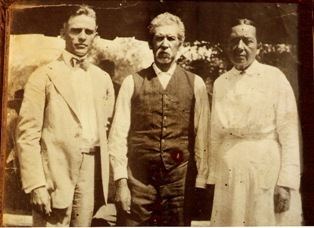 At that time, there were a lot of issues in cherokee country.
ᏅᎩᏍᎪ ᏌᏊᎯᏁ ᏣᎳᎩ ᎠᏕᎶᏆᏍᏗ
ᎤᏁᎫᏥᏓ ᎾᏅᏛᏁᎲ
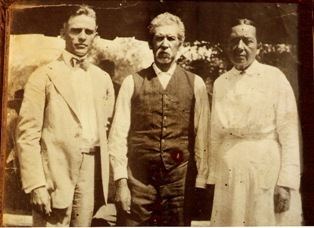 outlawry.
ᏅᎩᏍᎪ ᏌᏊᎯᏁ ᏣᎳᎩ ᎠᏕᎶᏆᏍᏗ
ᏣᎳᎩ ᎠᏰᏟ ᎤᏗᎦᎴᏲᏨ ᎨᏒ.
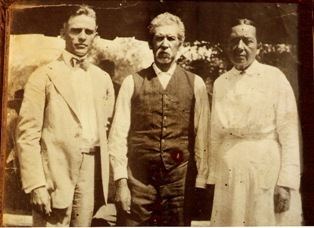 Cherokee Nation was disorganized.
ᏅᎩᏍᎪ ᏌᏊᎯᏁ ᏣᎳᎩ ᎠᏕᎶᏆᏍᏗ
ᏓᎾᏟᎲ ᎤᎾᎴᏅᎲ ᎤᎾᏓᎴᎾ ᎤᎾᏓᏟᎬ
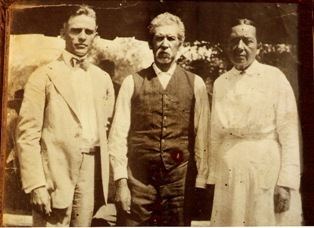 Different groups started fighting each other.
ᏅᎩᏍᎪ ᏌᏊᎯᏁ ᏣᎳᎩ ᎠᏕᎶᏆᏍᏗ
ᏍᏈᏍᏗ ᎠᏂᏲᏁᎦ ᎠᏁᎮ. Ꮭ ᎤᏁᎳᎩ ᎡᎵᏒ ᏱᎨᏎ.
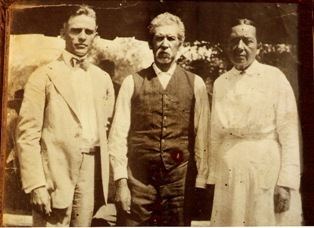 Many whites were living there. They didnt have permission.
ᏅᎩᏍᎪ ᏌᏊᎯᏁ ᏣᎳᎩ ᎠᏕᎶᏆᏍᏗ
ᎠᏂᏲᏁᎦ ᏚᏙᏢᏒ ᎤᏚᎵᎮ ᎠᏯᏔᏍᏗ ᎠᏂᏣᎳᎩ ᎠᏁᎲ.
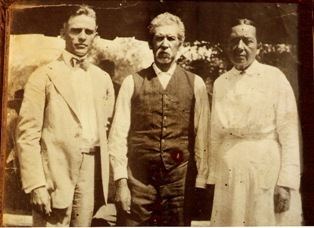 The white government wanted to divide the Cherokee lands.
ᏅᎩᏍᎪ ᏌᏊᎯᏁ ᏣᎳᎩ ᎠᏕᎶᏆᏍᏗ
ᎠᏂᏲᏁᎦ Dawes Commission ᎤᏃᏢᏁ, ᏚᏂᏎᏍᏗ ᎠᏁᎲ ᎠᏂᏣᎳᎩ.
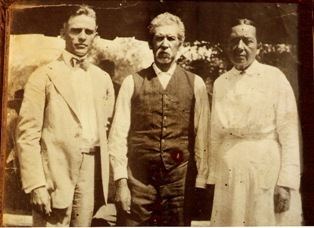 The whites created the Dawes Commission, who were tasked with counting all the existing Cherokees.
ᏅᎩᏍᎪ ᏌᏊᎯᏁ ᏣᎳᎩ ᎠᏕᎶᏆᏍᏗ
Dawes Commission ᎤᎾᏚᎵᎮ ᎠᏰᏟ ᏳᏂᏗᏍᏗ ᎦᏙ ᎠᏂᏣᎳᎩ
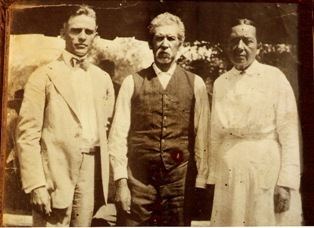 They also were to encourage the Cherokees to divide their reservation
ᏅᎩᏍᎪ ᏌᏊᎯᏁ ᏣᎳᎩ ᎠᏕᎶᏆᏍᏗ
ᎦᏙ ᎤᏂᎮ ᏂᎦᏓ ᎠᏂᏣᎳᎩ Ꮭ ᎠᏂᏏᏴᏫᎭ ᏱᎨᏎ.
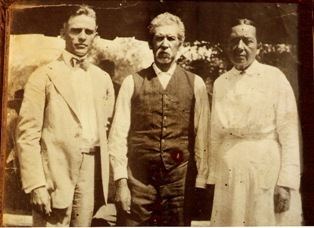 The Cherokees  always owned the land as a group, not as individuals
ᏅᎩᏍᎪ ᏌᏊᎯᏁ ᏣᎳᎩ ᎠᏕᎶᏆᏍᏗ
ᎠᏂᏲᏁᎦ ᎤᎾᏚᎵᎮ ᏚᏂᏁᏗ ᎦᏙ ᏂᎦᏓ ᎠᏂᏣᎳᎩ ᎠᏁᎲ.
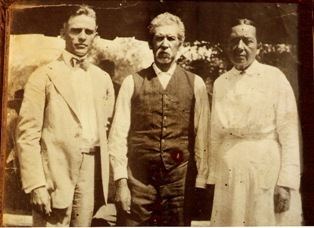 The whites wanted to give all living Cherokees land.
ᏅᎩᏍᎪ ᏌᏊᎯᏁ ᏣᎳᎩ ᎠᏕᎶᏆᏍᏗ
ᏃᎴ ᏚᏂᏍᎪᎵᏙᏗ ᎠᏂᏲᏁᎦ ᎤᎾᏕᏗ ᎦᏙ.
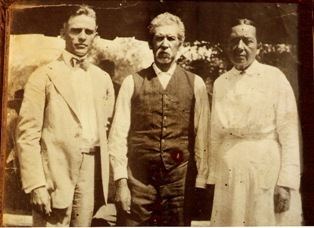 Then they allowed the whites to live on the land.
ᏅᎩᏍᎪ ᏌᏊᎯᏁ ᏣᎳᎩ ᎠᏕᎶᏆᏍᏗ
Ꮭ ᏳᎾᏚᎵᏍᎨ ᎠᏂᏣᎳᎩ ᏱᏄᎵᏍᏙᏗ
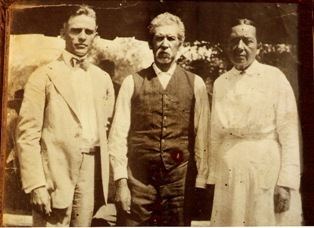 The Cherokees didn’t want this to happen.
ᏅᎩᏍᎪ ᏌᏊᎯᏁ ᏣᎳᎩ ᎠᏕᎶᏆᏍᏗ
ᏂᎦᎳᏓᏅᏍᎬ, ᎠᏂᎩᏚᏩᎩ ᏗᎾᏓᏘᏁᎯ ᎠᏁᎵᏍᎨ ᏚᏳᎦᏛ ᎦᎶᎯᏍᏗ ᎤᏅᎨᏮᏍᎬ.
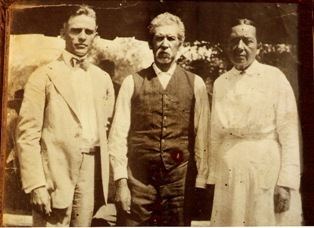 With all that was happening, the kituwah leaders thought they had forgotten the true path.
ᏅᎩᏍᎪ ᏌᏊᎯᏁ ᏣᎳᎩ ᎠᏕᎶᏆᏍᏗ
ᎤᏁᏝᏅᎯ ᏚᏅᎨᏫᏒ  ᎠᏁᎵᏍᎨ ᎠᏂᎩᏚᏩᎩ.
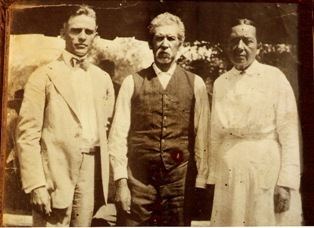 They thought God had forgotten them.
ᏅᎩᏍᎪ ᏌᏊᎯᏁ ᏣᎳᎩ ᎠᏕᎶᏆᏍᏗ
ᎠᏂᎦᏴᎳ ᎯᎠ ᏄᏂᏪᏎᎸ ᏙᏧᏩ ᏥᏙᎲᎴᏓ ᏣᎳᎩ ᎢᏳᎾᏛᏂᏗ ᏥᎦᎶᏐᎲᏍᎩ.
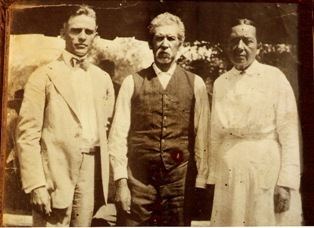 The elders said this to Redbird, “Raise up the Cherokee ways that are leaving.
ᏅᎩᏍᎪ ᏌᏊᎯᏁ ᏣᎳᎩ ᎠᏕᎶᏆᏍᏗ
ᎤᏛᏛᏁᏍᏊ ᏗᏓᏠᏍᏗ ᎦᎸᏉᏗ ᏭᏁᏍᏗ.
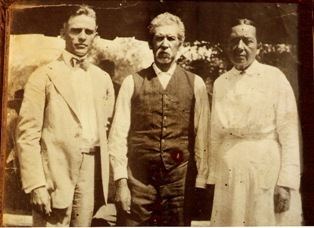 They also asked him to go and get the sacred belts.
ᏅᎩᏍᎪ ᏌᏊᎯᏁ ᏣᎳᎩ ᎠᏕᎶᏆᏍᏗ
Bob Ross ᏚᎾᎡ ᏗᏓᏠᏍᏗ ᏝᏍᎩᏂ ᏧᏤᎵ ᏱᎨᏎᎢ.
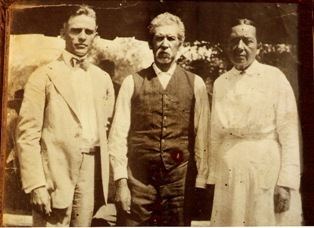 Bob Ross had the belts but they didn’t belong to him.
ᏅᎩᏍᎪ ᏌᏊᎯᏁ ᏣᎳᎩ ᎠᏕᎶᏆᏍᏗ
Bob Ross ᎤᏙᏓ John Ross ᎨᏎ
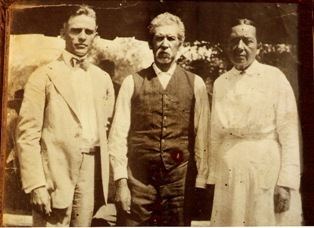 Bob Ross’ father was John Ross.
ᏅᎩᏍᎪ ᏌᏊᎯᏁ ᏣᎳᎩ ᎠᏕᎶᏆᏍᏗ
John Ross ᏣᎳᎩ ᎤᎬᏫᏳᎯ ᎨᏎᎢ.
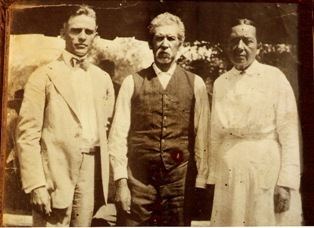 John Ross was the former Cherokee chief.
ᏅᎩᏍᎪ ᏌᏊᎯᏁ ᏣᎳᎩ ᎠᏕᎶᏆᏍᏗ
ᏙᏧᏩ, Dekinny Waters ᎠᎴ Wilson Girty ᎤᎾᏚᏛᎴ ᏗᏓᏠᏍᏗ ᏫᏚᏂᏁᏍᏗ.
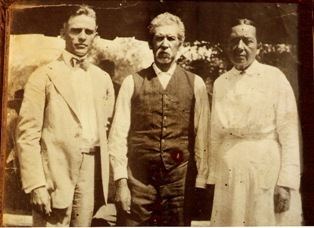 Redbird, Dekinny Waters and Wilson Girty were responsible to go and get the belts.
ᏅᎩᏍᎪ ᏌᏊᎯᏁ ᏣᎳᎩ ᎠᏕᎶᏆᏍᏗ
Dekinny Waters ᏗᏓᏘᏂᏙᎯ ᎠᏥᏍᏛᏂᎨᏍᏛ ᏍᎦᏚᎩ ᎨᏎ.
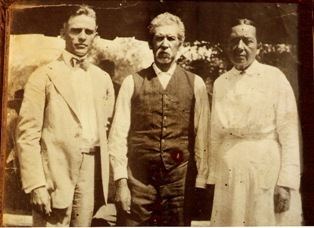 Dekinny Waters was a leader of the Illinois District.
ᏅᎩᏍᎪ ᏌᏊᎯᏁ ᏣᎳᎩ ᎠᏕᎶᏆᏍᏗ
ᎠᎴ Wilson Girty ᏗᏓᏘᏂᏙᎯ ᏄᏳᎯ ᏍᎦᏚᎩ ᎨᏎ.
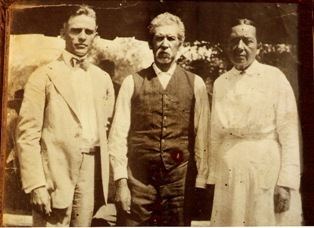 And Wilson Girty was a leader of the Canadian District.
ᏅᎩᏍᎪ ᏌᏊᎯᏁ ᏣᎳᎩ ᎠᏕᎶᏆᏍᏗ
ᎪᎯᎦ ᏥᎨᏒ, ᏗᏓᏠᏍᏗ   ᎠᏂᏍᏆᏂᎪᏔᏁ ᎤᎬᏫᏳᎯ.
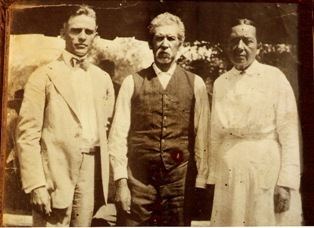 A long time ago, the belts were kept by the chief.
ᏅᎩᏍᎪ ᏌᏊᎯᏁ ᏣᎳᎩ ᎠᏕᎶᏆᏍᏗ
ᎠᏎᏃ John Ross ᎤᏲᎱᏎᎴ, ᎤᏪᏥ ᎡᎵᏍᎨ ᏗᏓᏠᏍᏗ ᏚᎾᏤᎵ Ross ᏚᏓᏘᎿᎥᎢ ᎨᏎ, Ꮭ ᏂᎦᏓ ᎠᏂᏣᎳᎩ.
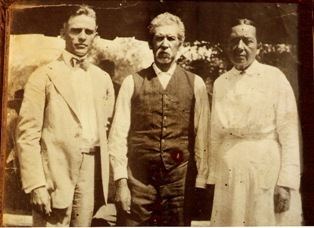 But after John Ross died, his son thought the belts belonged to the Ross family, not to the Cherokee people.
ᏅᎩᏍᎪ ᏌᏊᎯᏁ ᏣᎳᎩ ᎠᏕᎶᏆᏍᏗ
ᎯᎠ ᎠᏂᏦᎢ ᎠᏂᏍᎦᏯ John Smith ᏭᏂᏅᏎ ᏗᏓᏠᏍᏗ ᏫᏚᎩᏍᏗ.
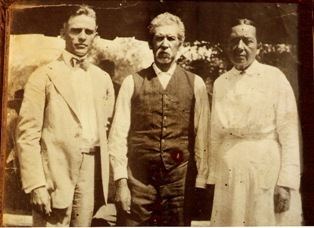 These three man Told John Smith to go get the belts.
ᏅᎩᏍᎪ ᏌᏊᎯᏁ ᏣᎳᎩ ᎠᏕᎶᏆᏍᏗ
ᏗᏓᏠᏍᏗ ᏚᏂᏙᎵᏒᏭ ᎡᎵᏍᎨ Bob.
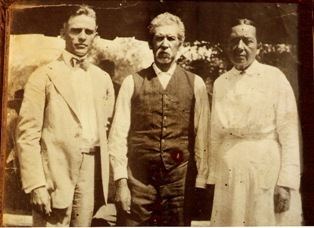 Bon just thought they were borrowing the belts.